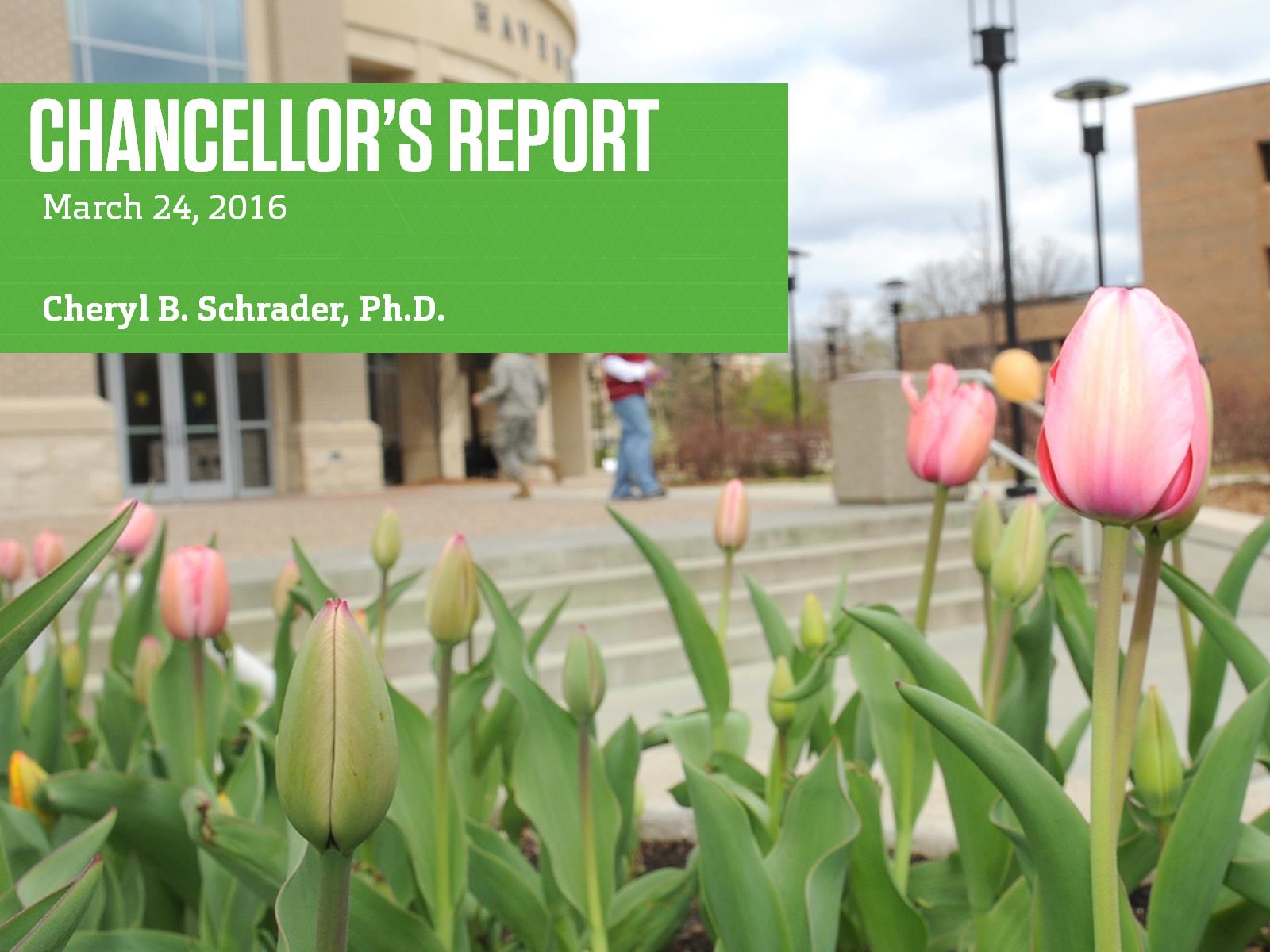 CHANCELLOR’S REPORT
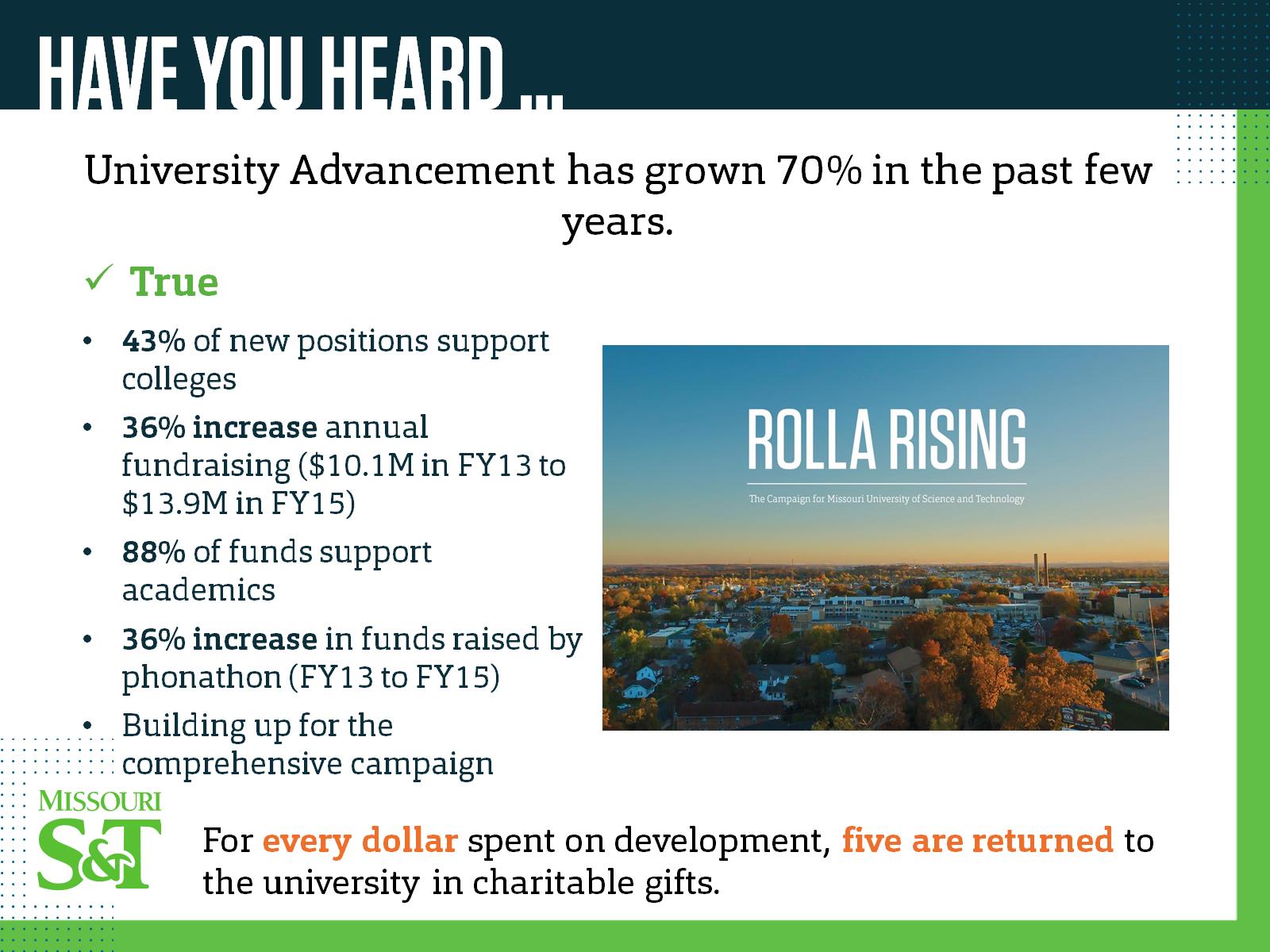 HAVE YOU HEARD …
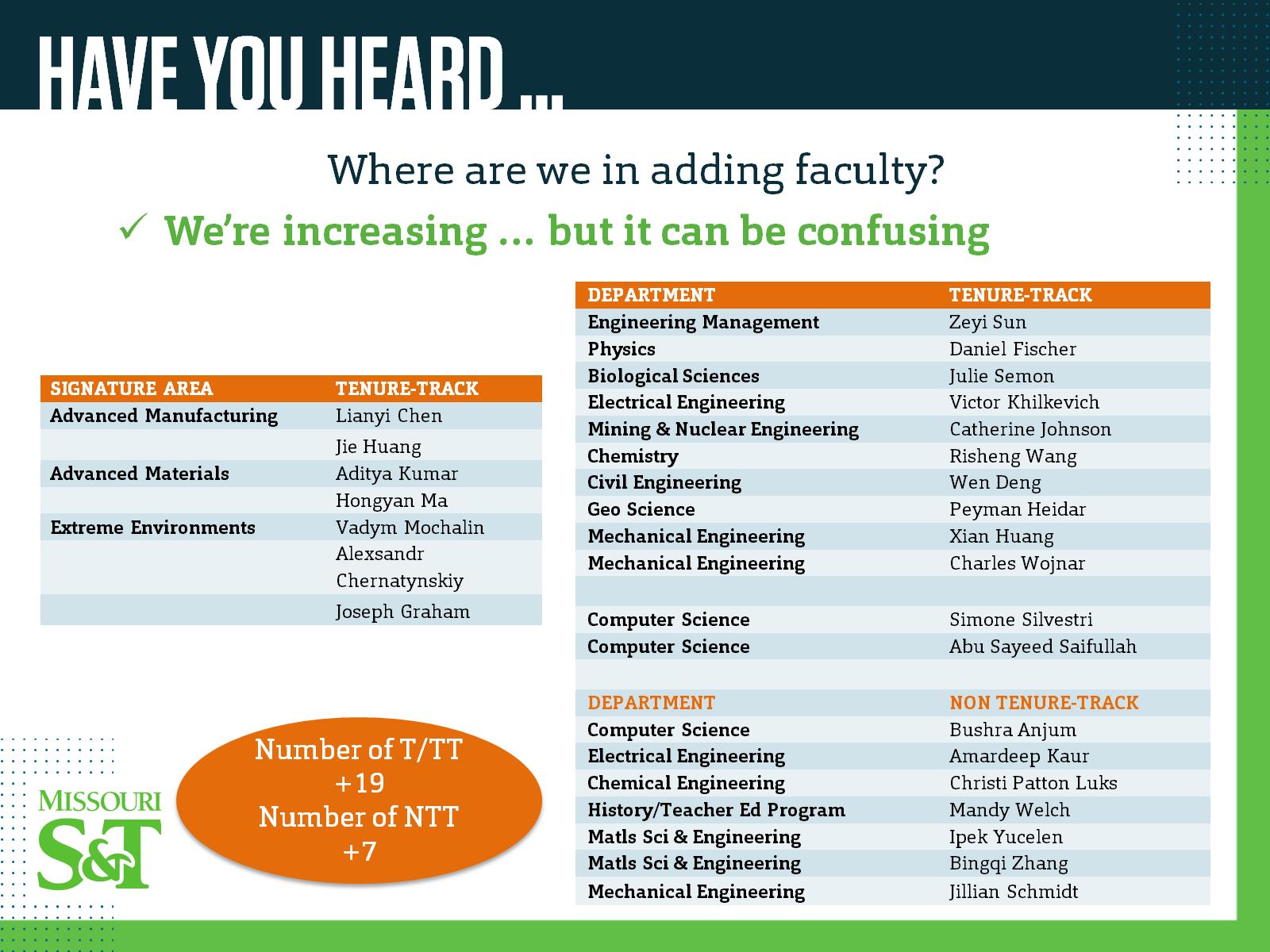 HAVE YOU HEARD …
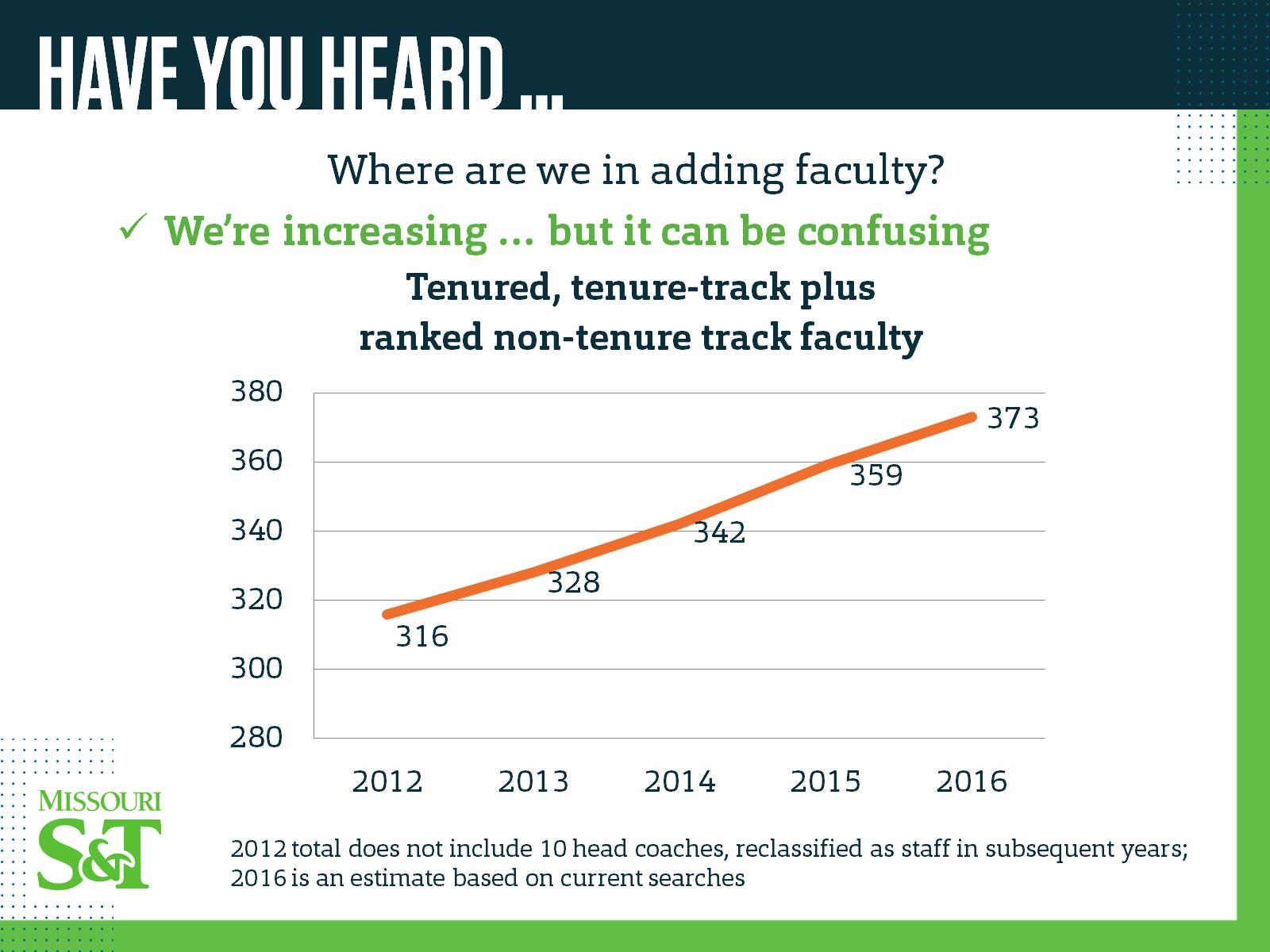 HAVE YOU HEARD …
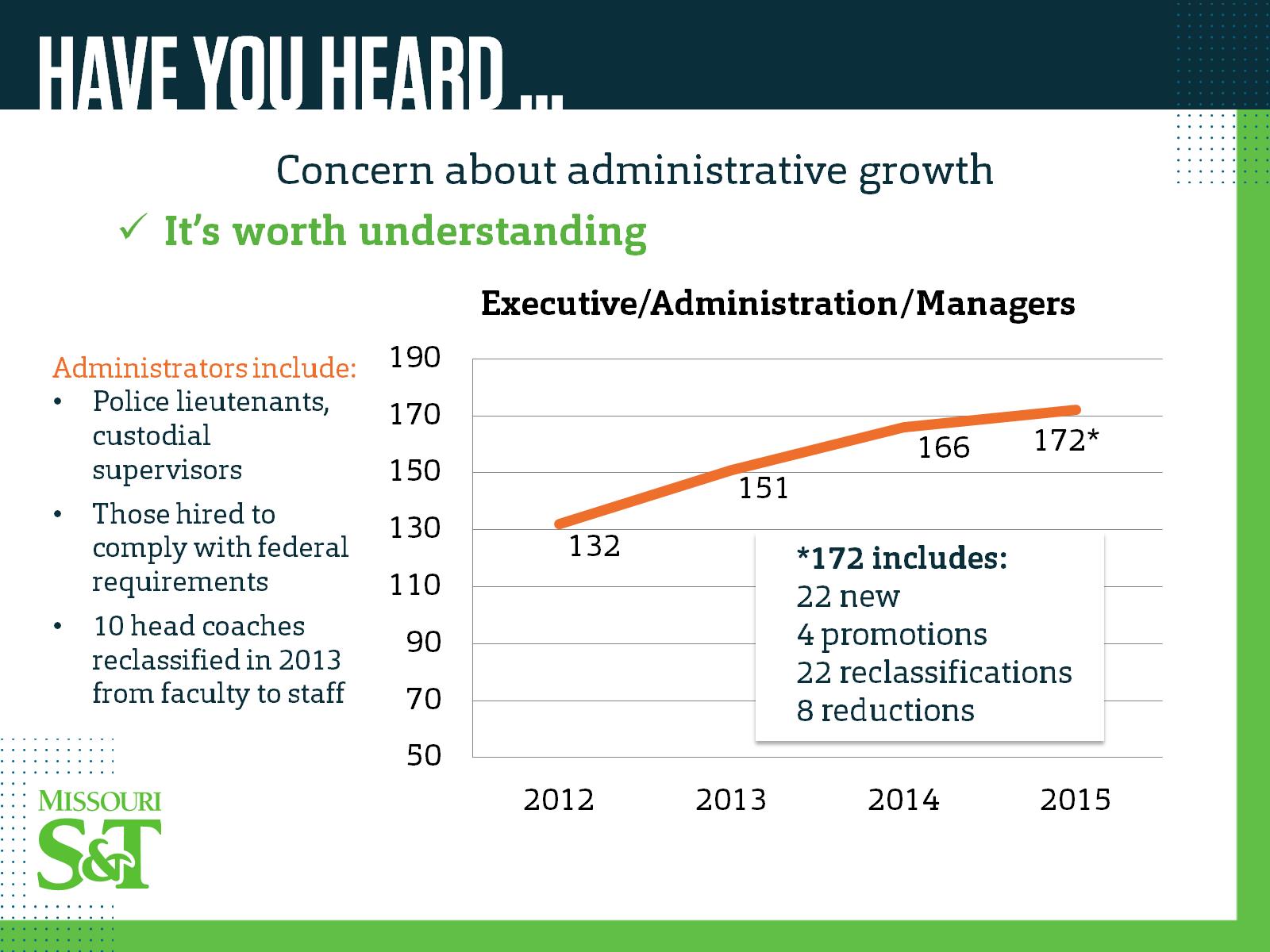 HAVE YOU HEARD …
[Speaker Notes: Examples of positions within the above categories: head coaches, police lieutenants, custodial supervisors, registrar
Director-level positions: athletics, environmental health, student support, finance, IT, advancement
Manager-level positions: IT, media production, business administration, research technical services, human resources, reactor manager
*10 head coaches were reclassified from faculty to staff; the 2013 numbers and subsequent years reflects that change
**Divisional accounting for the 40 new positions from 2012-2015: Advancement, Marketing and Communications +11 (6 were new, 3 were promotion, 2 were reclassification); Chancellor’s Office +1 (new); College of Arts, Sciences, and Business +1 (new); College of Engineering and Computing +1 (new); Enrollment Management -2; Finance and Administration +7 (3 were new, 4 were reclassification); Global Learning +2 (1 new, 1 reclassification); Global and Strategic Partnerships +3 (2 new, 1 reclassification); Human Resources +4 (new); IT -3; Provost -2; Sponsored Programs +2 (1 new, 1 reclassification); Student Affairs +16 (2 new, 1 promotion, 13 were reclassification); and Undergraduate]
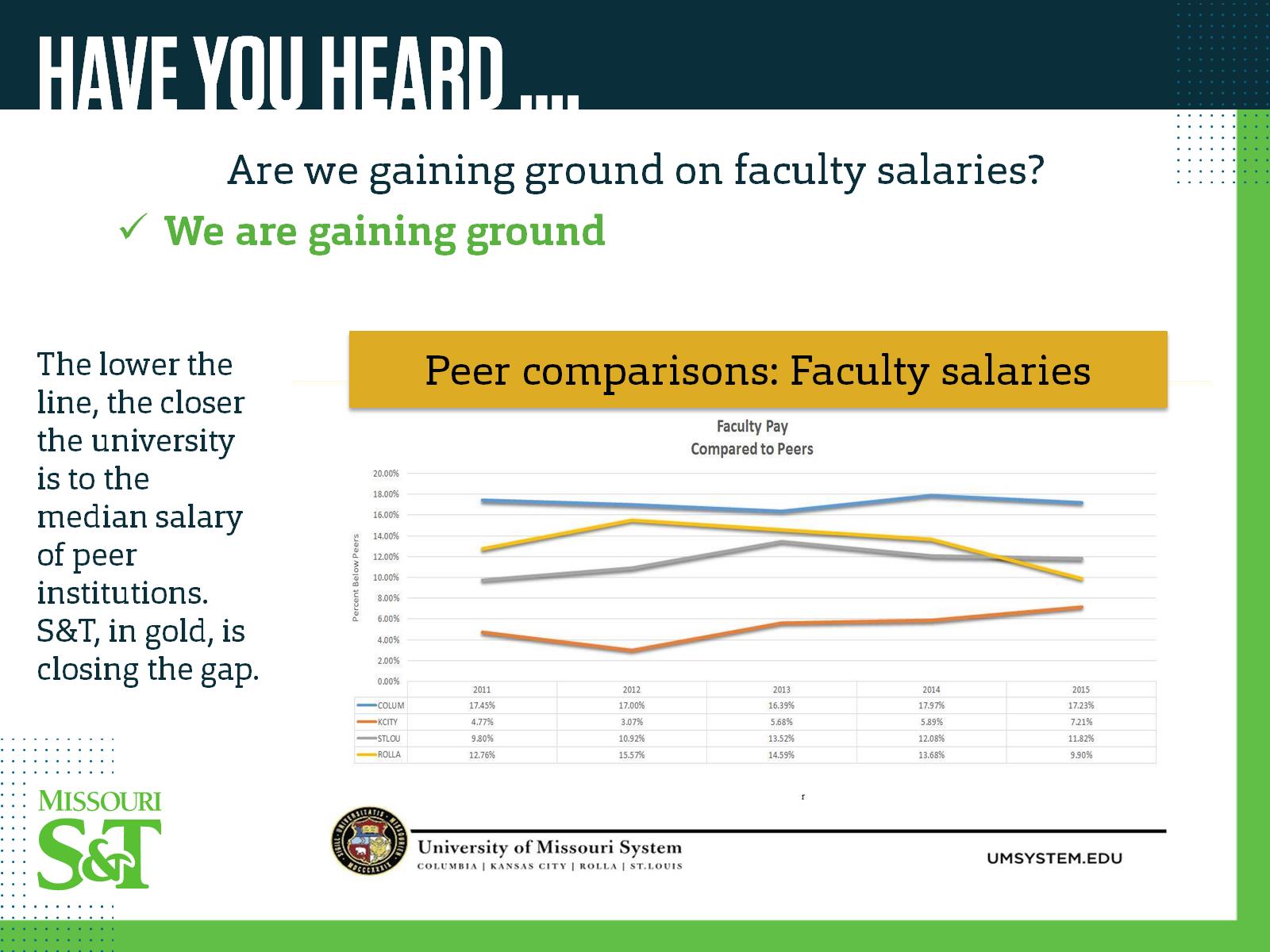 HAVE YOU HEARD ….
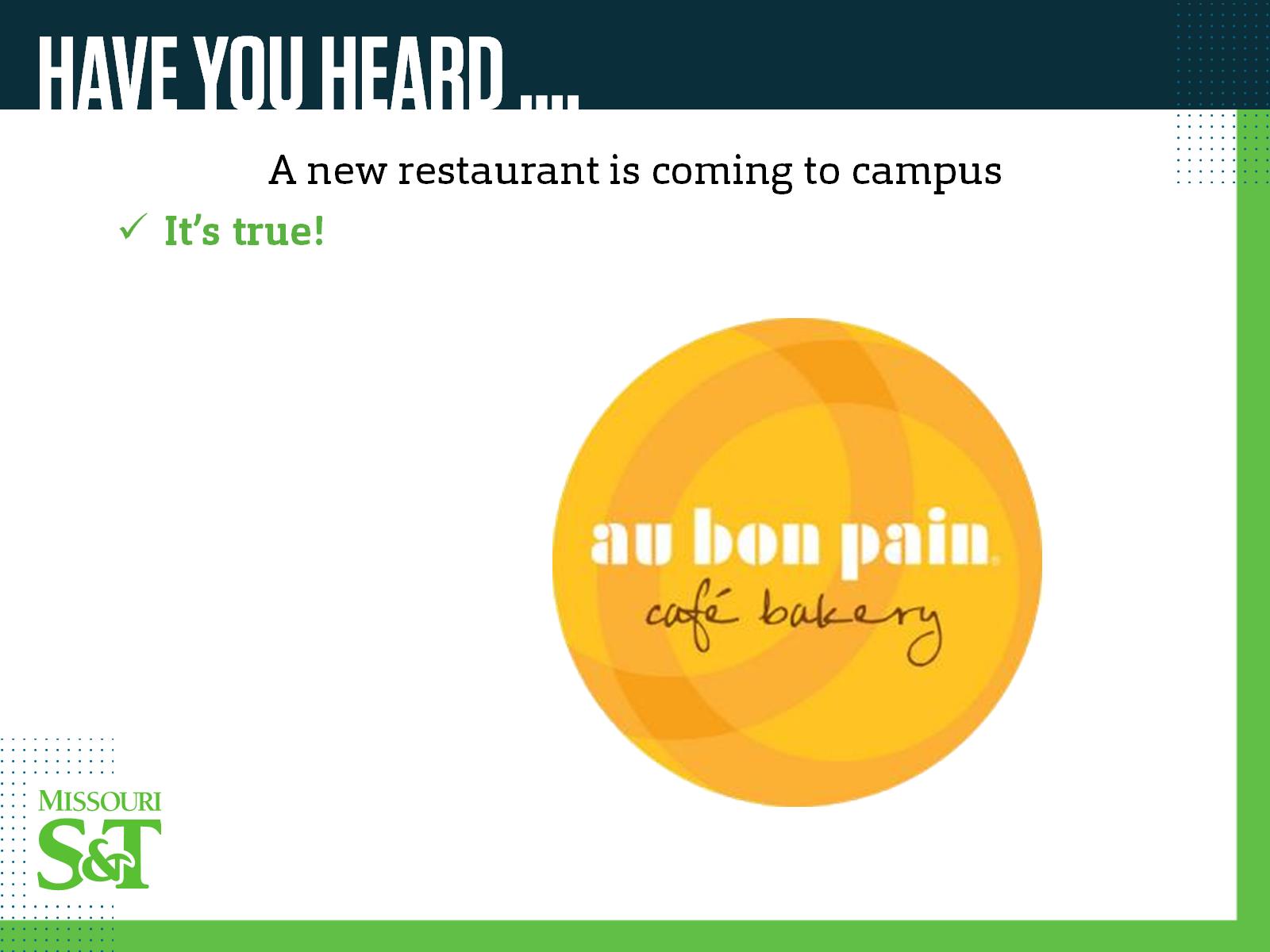 HAVE YOU HEARD ….
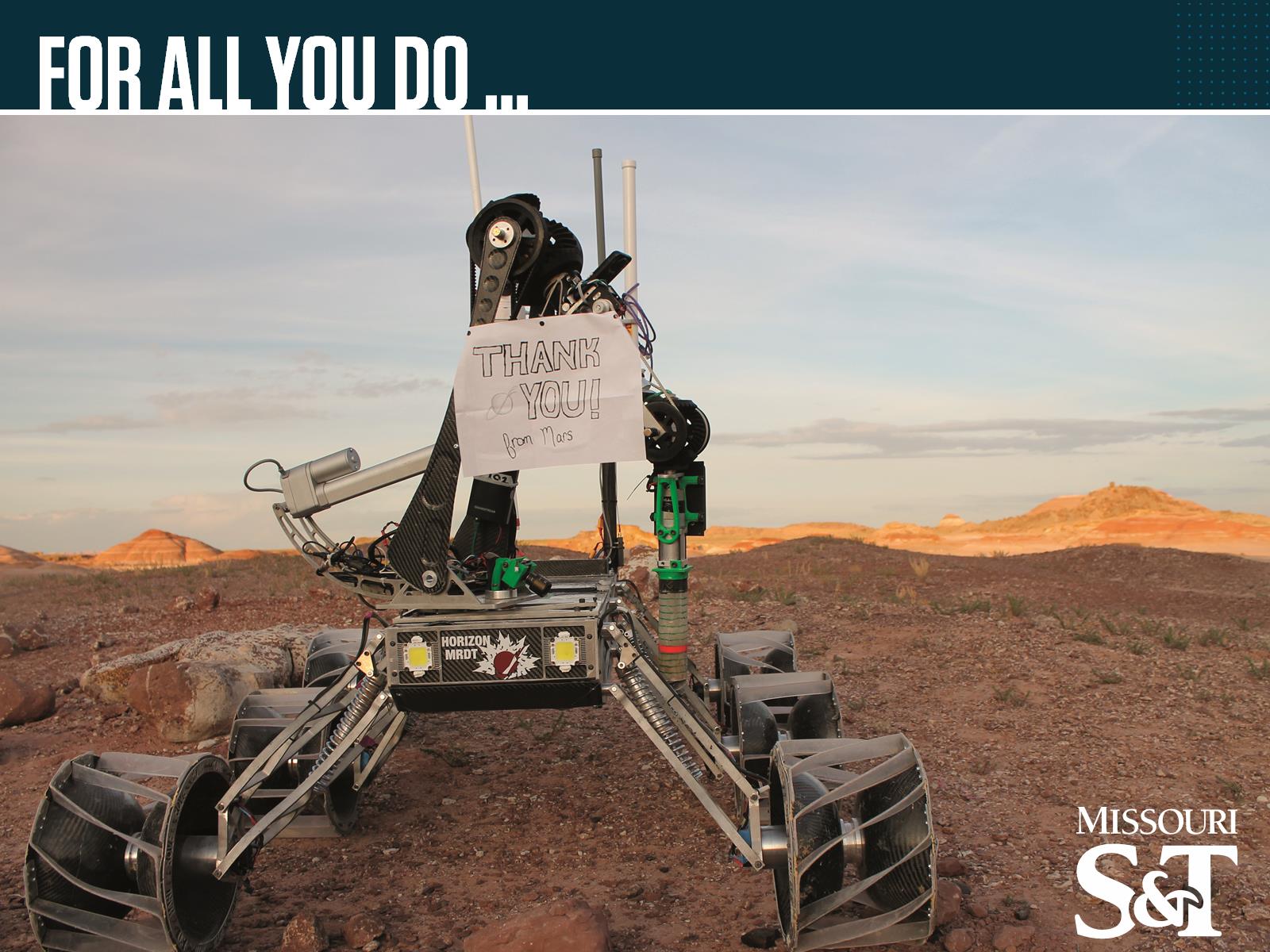 FOR ALL YOU DO …